資料５
参考資料
平成31年4月　大阪府企画室
目次
1.SDGsのターゲット・インディケーター		・・・	２
2. 政府のSDGs実施指針　　　　　　　　　　		・・・	２３
3.国際比較（SDSN） 　　　　　　　　　		・・・	３５
4.自治体SDGs指標　　　　　　　　　　　　　　		・・・	４６
5.大阪府庁各部局の取組み状況　		 　　　　　・・・	５９
6.市町村の取組み状況　　			・・・	８１
7.有識者ヒアリング				・・・	８８
１．SDGsのターゲット・インディケーター
2
○ 2015年9月国連総会で採択された「持続可能な開発のための2030アジェンダ」に記載。
○ 2030年までの国際目標。発展途上国のみならず、先進国自身も取り組む。
○ 持続可能な世界を実現するための17のゴール(目標)、169のターゲットから構成。
  （2017年7月国連総会で、全244(重複を除くと232)の指標が採択。）
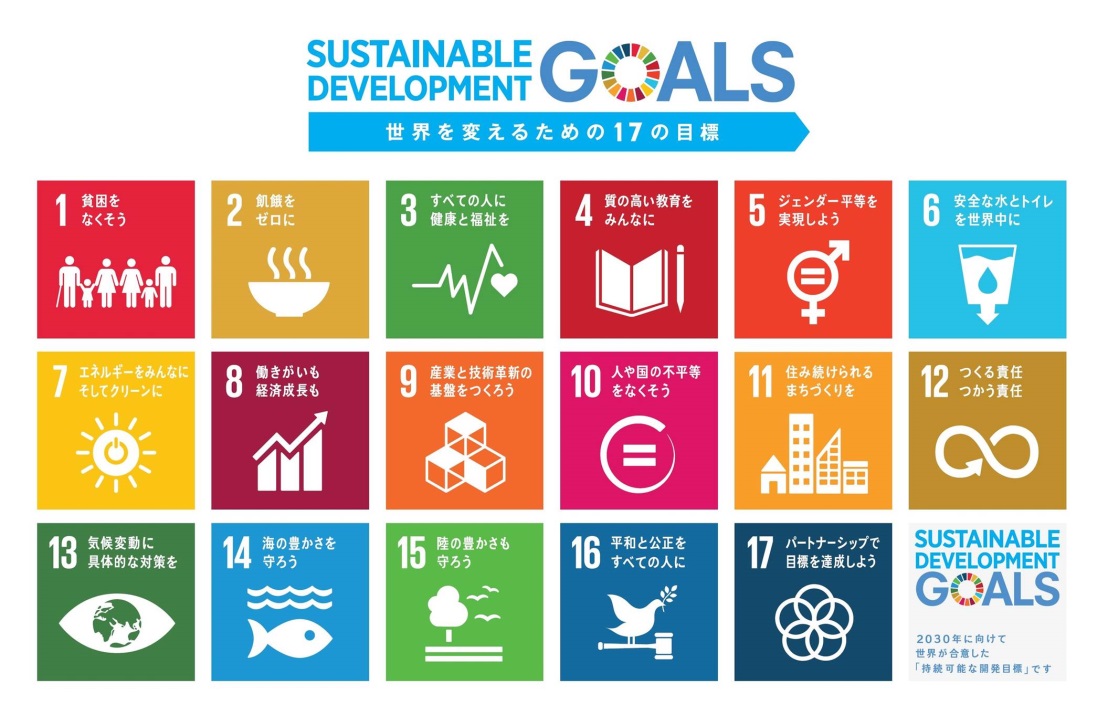 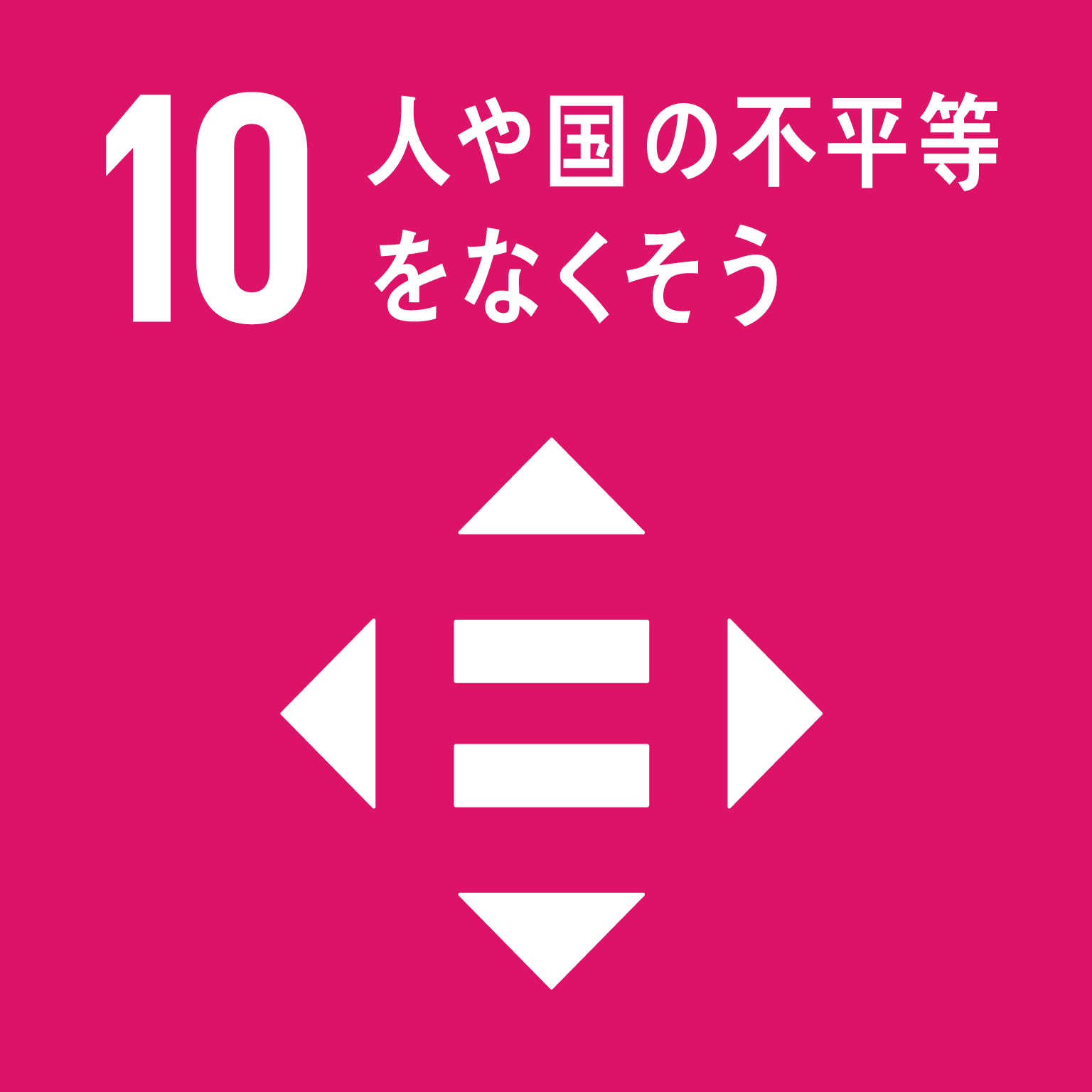 １．SDGsのターゲット・インディケーター
3
あらゆる場所で、あらゆる形態の貧困に終止符を打つ
１．SDGsのターゲット・インディケーター
4
飢餓に終止符を打ち、食料の安定確保と栄養状態の改善を達成するとともに、持続可能な農業を推進する
１．SDGsのターゲット・インディケーター
5
あらゆる年齢のすべての人々の健康的な生活を確保し、福祉を推進する
（次ページへ続く）
１．SDGsのターゲット・インディケーター
6
あらゆる年齢のすべての人々の健康的な生活を確保し、福祉を推進する
１．SDGsのターゲット・インディケーター
7
すべての人々に包摂的かつ公平で質の高い教育を提供し、 生涯学習の機会を促進する
１．SDGsのターゲット・インディケーター
8
ジェンダーの平等を達成し、すべての女性と女児のエンパワーメントを図る
１．SDGsのターゲット・インディケーター
9
すべての人々に水と衛生へのアクセスと持続可能な管理を確保する
１．SDGsのターゲット・インディケーター
10
すべての人々に手ごろで信頼でき、持続可能かつ近代的なエネルギーへのアクセスを確保する
１．SDGsのターゲット・インディケーター
11
すべての人々のための持続的、包摂的かつ持続可能な経済成長、生産的な完全雇用およびディーセント・ワークを推進する
１．SDGsのターゲット・インディケーター
12
レジリエントなインフラを整備し、包摂的で持続可能な産業化を推進するとともに、イノベーションの拡大を図る
１．SDGsのターゲット・インディケーター
13
国内および国家間の不平等を是正する
１．SDGsのターゲット・インディケーター
14
都市と人間の居住地を包摂的、安全、レジリエントかつ持続可能にする
１．SDGsのターゲット・インディケーター
15
持続可能な消費と生産のパターンを確保する
１．SDGsのターゲット・インディケーター
16
気候変動とその影響に立ち向かうため、緊急対策を取る
１．SDGsのターゲット・インディケーター
17
海洋と海洋資源を持続可能な開発に向けて保全し、持続可能な形で利用する
１．SDGsのターゲット・インディケーター
18
陸上生態系の保護、回復および持続可能な利用推進、森林の持続可能な管理、砂漠化への対処、土地劣化の阻止および逆転、ならびに生物多様性損失の阻止を図る
１．SDGsのターゲット・インディケーター
19
持続可能な開発に向けて平和で包摂的な社会を推進し、すべての人々に司法へのアクセスを提供するとともに、あらゆるレベルにおいて効果的で責任ある包摂的な制度を構築する
（次ページへ続く）
１．SDGsのターゲット・インディケーター
20
持続可能な開発に向けて平和で包摂的な社会を推進し、すべての人々に司法へのアクセスを提供するとともに、あらゆるレベルにおいて効果的で責任ある包摂的な制度を構築する
１．SDGsのターゲット・インディケーター
21
持続可能な開発に向けて実施手段を強化し、グローバル・パートナーシップを活性化する
（次ページへ続く）
１．SDGsのターゲット・インディケーター
22
持続可能な開発に向けて実施手段を強化し、グローバル・パートナーシップを活性化する
２．政府のSDGs実施指針
23
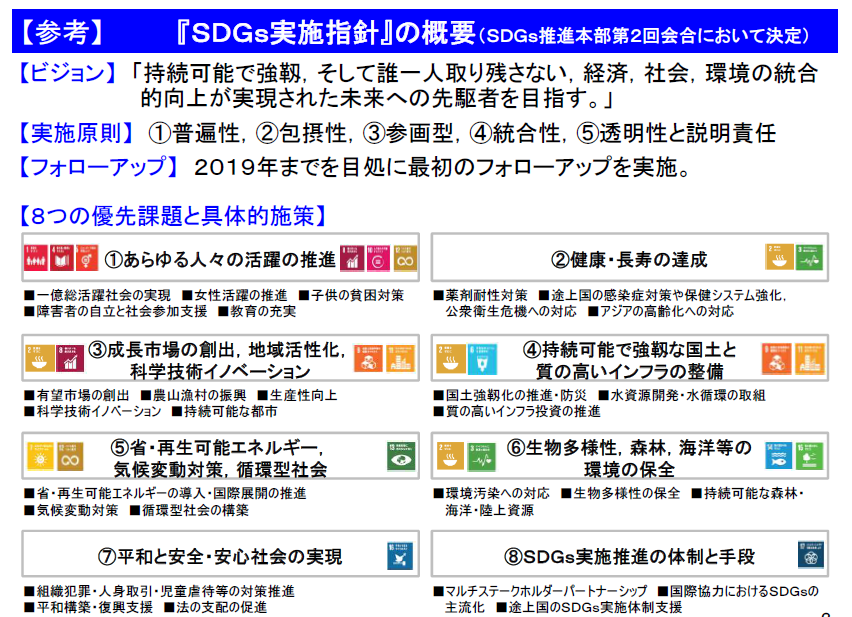 ２．政府のSDGs実施指針
24
あらゆる場所で、あらゆる形態の貧困に終止符を打つ
飢餓に終止符を打ち、食料の安定確保と栄養状態の改善を達成するとともに、持続可能な農業を推進する
２．政府のSDGs実施指針
25
あらゆる年齢のすべての人々の健康的な生活を確保し、福祉を推進する
２．政府のSDGs実施指針
26
すべての人々に包摂的かつ公平で質の高い教育を提供し、 生涯学習の機会を促進する
２．政府のSDGs実施指針
27
ジェンダーの平等を達成し、すべての女性と女児のエンパワーメントを図る
すべての人々に水と衛生へのアクセスと持続可能な管理を確保する
２．政府のSDGs実施指針
28
すべての人々に手ごろで信頼でき、持続可能かつ近代的なエネルギーへのアクセスを確保する
２．政府のSDGs実施指針
29
すべての人々のための持続的、包摂的かつ持続可能な経済成長、生産的な完全雇用およびディーセント・ワークを推進する
２．政府のSDGs実施指針
30
レジリエントなインフラを整備し、包摂的で持続可能な産業化を推進するとともに、イノベーションの拡大を図る
２．政府のSDGs実施指針
31
国内および国家間の不平等を是正する
都市と人間の居住地を包摂的、安全、レジリエントかつ持続可能にする
２．政府のSDGs実施指針
32
持続可能な消費と生産のパターンを確保する
２．政府のSDGs実施指針
33
気候変動とその影響に立ち向かうため、緊急対策を取る
海洋と海洋資源を持続可能な開発に向けて保全し、持続可能な形で利用する
２．政府のSDGs実施指針
34
陸上生態系の保護、回復および持続可能な利用推進、森林の持続可能な管理、砂漠化への対処、土地劣化の阻止および逆転、ならびに生物多様性損失の阻止を図る
持続可能な開発に向けて平和で包摂的な社会を推進し、すべての人々に司法へのアクセスを提供するとともに、あらゆるレベルにおいて効果的で責任ある包摂的な制度を構築する
持続可能な開発に向けて実施手段を強化し、グローバル・パートナーシップを活性化する
３．国際比較（SDSN）
35
「国連持続可能な開発ソリューション・ネットワーク(SDSN)」と「ベルテルスマン財団」（ドイツ）が、各国のSDGs達成度を調査し毎年公表。各ゴール毎に国内の取組状況を整理し、順位づけのうえ公表。
「SDGインデックス&ダッシュボード レポート2018」（ SDSN他）
　
　緑：2030達成に向けて順調に進んでいる指標
　黄：50％以上で改善しているものの、2030年の達成が困難な指標
　橙：改善割合が50％以下で、 2030年の達成が困難な指標
　赤：状態が悪化している指標
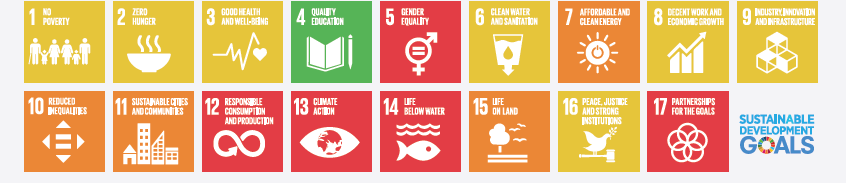 ◆2019年時点の日本の現状（指標別）
※指標の状況が緑色の割合
３．国際比較（SDSN）
36
あらゆる場所で、あらゆる形態の貧困に終止符を打つ
飢餓に終止符を打ち、食料の安定確保と栄養状態の改善を達成するとともに、持続可能な農業を推進する
３．国際比較（SDSN）
37
あらゆる年齢のすべての人々の健康的な生活を確保し、福祉を推進する
３．国際比較（SDSN）
38
すべての人々に包摂的かつ公平で質の高い教育を提供し、 生涯学習の機会を促進する
ジェンダーの平等を達成し、すべての女性と女児のエンパワーメントを図る
３．国際比較（SDSN）
39
すべての人々に水と衛生へのアクセスと持続可能な管理を確保する
すべての人々に手ごろで信頼でき、持続可能かつ近代的なエネルギーへのアクセスを確保する
３．国際比較（SDSN）
40
すべての人々のための持続的、包摂的かつ持続可能な経済成長、生産的な完全雇用およびディーセント・ワークを推進する
３．国際比較（SDSN）
41
レジリエントなインフラを整備し、包摂的で持続可能な産業化を推進するとともに、イノベーションの拡大を図る
３．国際比較（SDSN）
42
国内および国家間の不平等を是正する
都市と人間の居住地を包摂的、安全、レジリエントかつ持続可能にする
３．国際比較（SDSN）
43
持続可能な消費と生産のパターンを確保する
気候変動とその影響に立ち向かうため、緊急対策を取る
３．国際比較（SDSN）
44
海洋と海洋資源を持続可能な開発に向けて保全し、持続可能な形で利用する
陸上生態系の保護、回復および持続可能な利用推進、森林の持続可能な管理、砂漠化への対処、土地劣化の阻止および逆転、ならびに生物多様性損失の阻止を図る
３．国際比較（SDSN）
45
持続可能な開発に向けて平和で包摂的な社会を推進し、すべての人々に司法へのアクセスを提供するとともに、あらゆるレベルにおいて効果的で責任ある包摂的な制度を構築する
持続可能な開発に向けて実施手段を強化し、グローバル・パートナーシップを活性化する
４．自治体SDGs指標
46
●ローカルSDGsプラットフォーム　　（ https://kawakubo-lab.jp/?lang=ja ）
　SDGs達成に向けて取り組む全国の自治体とその関係者を支援するために法政大学川久保准教授研究室が開設した情報交換プラットフォーム。SDGsの17ゴール別に自治体の状況を可視化する指標データベースや、全国の自治体における各種計画へのSDGsの盛り込み状況、SDGs達成に向けて先駆的に取り組んでいる自治体担当者へのインタビュー記事などを掲載。

●SDGsローカライズ指標データベース(DB)　　（ http://www.ibec.or.jp/sdgs/index.html ）　SDGs達成に向けて取り組む上で、現状把握が重要であり、そのためには指標の活用が必要不可欠。他方、国連統計委員会が提案している指標は、国レベルで活用することを想定して開発されたものが多いこと、開発途上国を想定された指標となっていること、必要なデータが統計でとられていないものがあること等の課題が存在。このような背景を踏まえ、日本の自治体レベルで活用可能な指標として、「自治体SDGs指標リスト（試行版）」が提案された。自治体SDGs指標リストは、自治体の実態（長所や短所）を俯瞰し、現状を把握するために活用することを目的に、日本の自治体レベルで活用可能な指標一覧で、 47都道府県と1,741の市町村が閲覧可能。
（参考）ローカルSDGsプラットフォームの画面イメージ
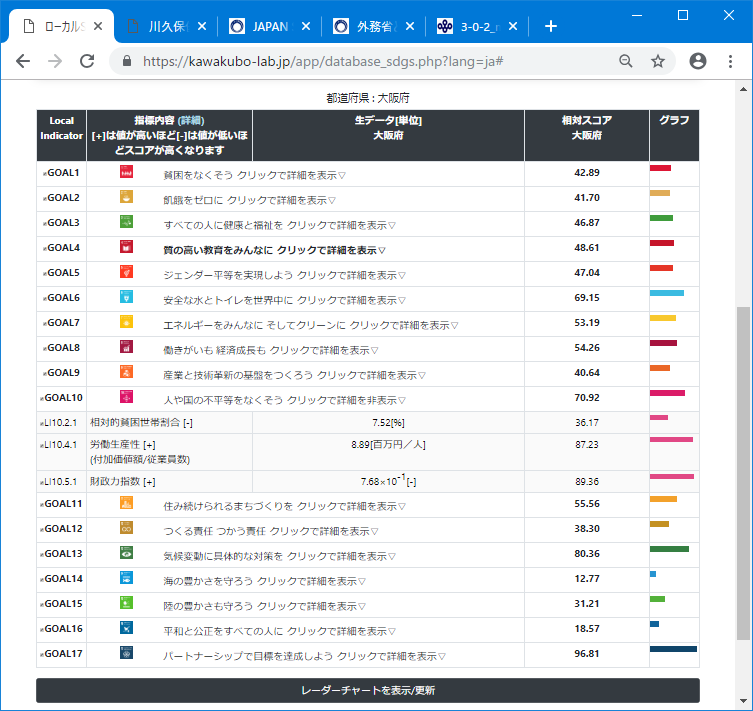 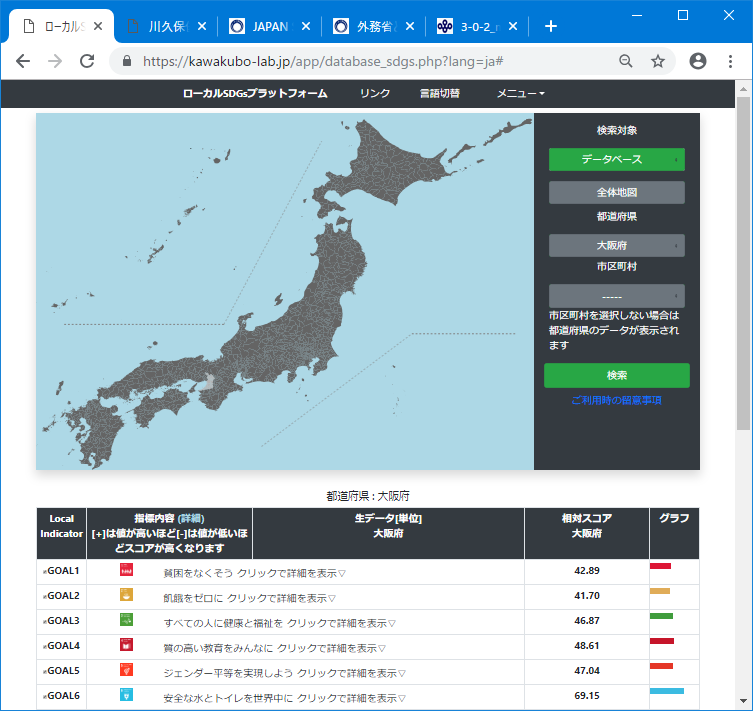 ４．自治体SDGs指標
47
大阪府の現状（ゴール別の相対スコア ）
４．自治体SDGs指標
48
【大阪府の相対スコアが特に高いゴール】
  ・「17実施手段」（96.81%）
　　 →世帯当たりインターネットブロードバンド契約率やインターネット普及率が高い
　・「13気候変動」（80.36%）　
　　 →防災会議の設置や温暖化に関する計画の策定等の取組みが進んでいる
　・「10不平等」（70.92%）
　　 →労働生産性や財政力指数等について都市部で高くなる傾向がある
　・「６水・衛生」（69.15%）　　
　　 →上下水道の普及が進んでいる


【大阪府の相対スコアが特に低いゴール】
  ・「14海洋資源」（12.77%）　
　 　→人口当たりの漁獲量や府内総生産に対する水産業算出額等が低い
　・「16平和」（18.57％）
　　 →殺人やわいせつ等の犯罪認知件数が全国との比較で高い
　・「15陸上資源」（31・21%）
　　 →森林面積割合や面積当たり絶滅危惧種数等が低い
４．自治体SDGs指標
49
あらゆる場所で、あらゆる形態の貧困に終止符を打つ
飢餓に終止符を打ち、食料の安定確保と栄養状態の改善を達成するとともに、持続可能な農業を推進する
４．自治体SDGs指標
50
あらゆる年齢のすべての人々の健康的な生活を確保し、福祉を推進する
４．自治体SDGs指標
51
すべての人々に包摂的かつ公平で質の高い教育を提供し、 生涯学習の機会を促進する
４．自治体SDGs指標
52
ジェンダーの平等を達成し、すべての女性と女児のエンパワーメントを図る
すべての人々に水と衛生へのアクセスと持続可能な管理を確保する
４．自治体SDGs指標
53
すべての人々に手ごろで信頼でき、持続可能かつ近代的なエネルギーへのアクセスを確保する
すべての人々のための持続的、包摂的かつ持続可能な経済成長、生産的な完全雇用およびディーセント・ワークを推進する
４．自治体SDGs指標
54
レジリエントなインフラを整備し、包摂的で持続可能な産業化を推進するとともに、イノベーションの拡大を図る
国内および国家間の不平等を是正する
４．自治体SDGs指標
55
都市と人間の居住地を包摂的、安全、レジリエントかつ持続可能にする
４．自治体SDGs指標
56
持続可能な消費と生産のパターンを確保する
気候変動とその影響に立ち向かうため、緊急対策を取る
海洋と海洋資源を持続可能な開発に向けて保全し、持続可能な形で利用する
４．自治体SDGs指標
57
陸上生態系の保護、回復および持続可能な利用推進、森林の持続可能な管理、砂漠化への対処、土地劣化の阻止および逆転、ならびに生物多様性損失の阻止を図る
持続可能な開発に向けて平和で包摂的な社会を推進し、すべての人々に司法へのアクセスを提供するとともに、あらゆるレベルにおいて効果的で責任ある包摂的な制度を構築する
４．自治体SDGs指標
58
持続可能な開発に向けて実施手段を強化し、グローバル・パートナーシップを活性化する
１０．大阪府庁各部局の取組み状況
59
【取組み状況調査概要】
〇時期：平成31年3月
〇目的：SDGsの各ゴールに関連する大阪の現状や課題、取組みの整理
〇対象：大阪府各部局・行政委員会
〇内容：各部局と関連するゴール、及びゴールに貢献する各部局の主な取組みの調査
【結果概要】
〇大阪府の業務は、SDGsの17のゴールに広く関連。

〇ゴール別整理
　・「８経済成長・雇用」（9部局）、「11持続可能な都市」（8部局）、「３保健」（7部局）、
　　「４教育」（6部局）等については、関連している部局が多く、取組みの数も多い。
　・一方、「14海洋資源」、「15陸上資源」については、関連している部局は１部局にとどまった。

〇部局別整理
　・環境農林水産部（13個のゴール）、福祉部（１０個のゴール）、府民文化部（8個のゴール）については関連しているゴールが多い。
１０．大阪府庁各部局の取組み状況
60
各ゴールに貢献する各部局の主な取組み
　→各部局の業務と関連するゴール、そのゴールに貢献する各部局の主な取組みを調査
５．大阪府庁各部局の取組み状況
61
あらゆる場所で、あらゆる形態の貧困に終止符を打つ
飢餓に終止符を打ち、食料の安定確保と栄養状態の改善を達成するとともに、持続可能な農業を推進する
５．大阪府庁各部局の取組み状況
62
あらゆる年齢のすべての人々の健康的な生活を確保し、福祉を推進する
（次ページへ続く）
５．大阪府庁各部局の取組み状況
63
あらゆる年齢のすべての人々の健康的な生活を確保し、福祉を推進する
５．大阪府庁各部局の取組み状況
64
すべての人々に包摂的かつ公平で質の高い教育を提供し、 生涯学習の機会を促進する
（次ページへ続く）
５．大阪府庁各部局の取組み状況
65
すべての人々に包摂的かつ公平で質の高い教育を提供し、 生涯学習の機会を促進する
５．大阪府庁各部局の取組み状況
66
ジェンダーの平等を達成し、すべての女性と女児のエンパワーメントを図る
すべての人々に水と衛生へのアクセスと持続可能な管理を確保する
５．大阪府庁各部局の取組み状況
67
すべての人々に手ごろで信頼でき、持続可能かつ近代的なエネルギーへのアクセスを確保する
すべての人々のための持続的、包摂的かつ持続可能な経済成長、生産的な完全雇用およびディーセント・ワークを推進する
（次ページへ続く）
５．大阪府庁各部局の取組み状況
68
すべての人々のための持続的、包摂的かつ持続可能な経済成長、生産的な完全雇用およびディーセント・ワークを推進する
（次ページへ続く）
５．大阪府庁各部局の取組み状況
69
すべての人々のための持続的、包摂的かつ持続可能な経済成長、生産的な完全雇用およびディーセント・ワークを推進する
５．大阪府庁各部局の取組み状況
70
レジリエントなインフラを整備し、包摂的で持続可能な産業化を推進するとともに、イノベーションの拡大を図る
５．大阪府庁各部局の取組み状況
71
国内および国家間の不平等を是正する
５．大阪府庁各部局の取組み状況
72
都市と人間の居住地を包摂的、安全、レジリエントかつ持続可能にする
（次ページへ続く）
５．大阪府庁各部局の取組み状況
73
都市と人間の居住地を包摂的、安全、レジリエントかつ持続可能にする
（次ページへ続く）
５．大阪府庁各部局の取組み状況
74
都市と人間の居住地を包摂的、安全、レジリエントかつ持続可能にする
５．大阪府庁各部局の取組み状況
75
持続可能な消費と生産のパターンを確保する
５．大阪府庁各部局の取組み状況
76
気候変動とその影響に立ち向かうため、緊急対策を取る
海洋と海洋資源を持続可能な開発に向けて保全し、持続可能な形で利用する
５．大阪府庁各部局の取組み状況
77
陸上生態系の保護、回復および持続可能な利用推進、森林の持続可能な管理、砂漠化への対処、土地劣化の阻止および逆転、ならびに生物多様性損失の阻止を図る
５．大阪府庁各部局の取組み状況
78
持続可能な開発に向けて平和で包摂的な社会を推進し、すべての人々に司法へのアクセスを提供するとともに、あらゆるレベルにおいて効果的で責任ある包摂的な制度を構築する
５．大阪府庁各部局の取組み状況
79
持続可能な開発に向けて実施手段を強化し、グローバル・パートナーシップを活性化する
（次ページへ続く）
５．大阪府庁各部局の取組み状況
80
持続可能な開発に向けて実施手段を強化し、グローバル・パートナーシップを活性化する
６．市町村の取組み状況
81
【取組み状況調査概要】
〇時期：平成31年3月
〇目的：市町村のSDGsに関する取組み状況や課題の把握
〇対象：大阪府内43市町村
〇内容：SDGsに対する関心度、市町村での取組み状況、SDGsの推進に際し直面する課題　　等
【結果概要】
〇府内市町村では、SDGsについて関心はあるが、取組みが進んでいない状況
　 ・SDGsへの関心度　79％　　・担当部署の設置（予定含）21％　　
　 ・SDGsに関する取組の推進（予定含）25％　
　
〇SDGsの推進に際し直面する課題としては、
　「先行事例や成功事例が無いためどのように取組を進めていけばよいか分からない」
　「庁内での理解、経験や専門性が不足している」
　「地域住民の関心が低いためSDGs推進の理解が得られない」
　といった回答が多数をしめる。
６．市町村の取組み状況
82
問１　貴市町村ではSDGsについてどの程度関心がありますか。
６．市町村の取組み状況
83
問２　貴市町村でのSDGsに関する取組体制についてご回答ください。
６．市町村の取組み状況
84
問３　貴市町村でのSDGsに関する取組み状況についてご回答ください。
６．市町村の取組み状況
85
問３　貴市町村でのSDGsに関する取組み状況についてご回答ください。
SDGsについて推進している、又は今後推進していく予定である場合はその内容を以下より選択ください。
計画等への反映事例
・総合計画：２件
・まち・ひと・しごと創生総合戦略：２件
・その他計画（環境等）：３件
６．市町村の取組み状況
86
問４　貴市町村でSDGsの推進に際し直面する課題についてご回答ください。
６．市町村の取組み状況
87
問４　貴市町村でSDGsの推進に際し直面する課題についてご回答ください。
【主な課題（自由記載部分】
・SDGsを推進することによる具体的な効果が見えにくく、庁内での議論を進めにくい。
・国・都道府県・市町村ごとの役割が明確になっていないことから現時点でどのように取組みを進めて行くことが必要か不明である。
・SDGsに取り組む機運の醸成に乏しい。
・SDGsに関する知識が不足している。
・市レベルでは包括的な取組みを進めることに限界があるので、個別の案件について都度判断している。
・SDGsの一層の認知度向上や取組の加速化に向け、その理念や取組手法について市民の理解を進めることが課題であると考えている。
・SDGsに対する認知度が低い。
・地域住民、団体、企業のＳＤＧｓに関する動きが把握できない。
７．有識者ヒアリング
88
〇経済界や広域連合のSDGsの取組みの現状等について
　関西経済連合会、関西経済同友会、大阪商工会議所、関西広域連合と意見交換
〇「大阪がめざすSDGs先進都市の姿」の明確化に向けたワーキンググループ開催に向けて
　大学教授やシンクタンクにヒアリング
【経済界等の主な意見】　
　・様子見、手探りの状態
　・アクションプランまでは大企業もなし
　・関西SDGsプラットフォームへの参加について
　　は増傾向
　・大企業、中堅、中小零細で認知度、
　　取組に差
　・単なる社会貢献でなく、もうけにつながるもの
　　である必要(海外での信頼度、与信度
　　に差）
  ・事例の紹介が有効
　・健康寿命への注目はよい
　・調達行動からのアプローチが必要
　・関西全体での雰囲気醸成が必要
【大学教授等の主な意見】
（進め方）
　・「自分事」にしてもらう必要
　・様々な主体の（支援の）輪が広がる必要
　・普及啓発が重要
　・多様性の視点、世界貢献の視点が重要
　・サスティブルなもの、ウインウインにしていく必要
　・方針、目標の提示が必要
　・プロセスを示しながら、先進（好）事例を作って　
　　いく必要
　・指標で見える化が必要
（重視すべきターゲットなど）
　・福祉・健康、教育・子供、ジェンダー・平等
　・ライフサイエンス一辺倒はいかがか
７．有識者ヒアリング
89
ヒアリング先一覧（敬称略）

＜経済界等＞
・関西経済連合会　・関西経済同友会　・大阪商工会議所　・関西広域連合

＜大学教授等＞
・草郷　孝好（関西大学社会システムデザイン専攻　教授）
・川久保　俊（法政大学　デザイン工学部建築学科　准教授）
・西野　桂子（関西学院大学総合政策学部総合政策研究科　教授）
・村田　俊一（関西学院大学総合政策学部　教授）
・塩川　雅美（大阪市立大学　客員教授）

＜シンクタンク等＞
・村上　芽　 （株式会社日本総合研究所　シニアマネージャー）
・杉山　友美（株式会社DAN総合研究所　主任研究員）
・後藤　健太（一般財団法人アジア太平洋研究所　主席研究員）※関西大学経済学部教授
・高橋　美和子（関西NGO協議会　事務局長・理事）
・加藤　健 　（JICA関西市民参加協力課　課長　等）
７．有識者ヒアリング
90
有識者ヒアリングのご意見（詳細）
【経済会等 ①】

〇関西SDGsプラットフォームは、当初の会員は140程度であったが、先日の総会時点で600を超えた。日本各地の取組みの中で、関西が一番盛り上がっている。
○現時点では大多数の企業が様子見。アクションプログラムまで落とし込んでいるところはない。自治体の実施マニュアル的なものがあれば取り組みやすいのであろうが、それがない中では何を取り組むかを決めることは難しいだろう。SDGsについては、経済界の会員企業や職員の中で、まだまだ馴染みがない。
○先日の財界セミナーでは、サラヤなど、熱心に取り組んでいる企業の事例報告があったが、他の企業は手探りの状態。まだまだ取組みが進んでいないという印象。
〇経済界で会員企業等に対し「SDGsを取り組むうえでどのような課題があるか」についてアンケート調査を行ったところ、1万社に周知して200社程度しか回答がなかった。今後、市民、NPO、大学と対象を広げていく予定。
○2月の財界セミナーの分科会で社会課題解決を取り上げたところ、サラヤや不二製油が積極的に取り組んでおられた。サラヤでは、バリューチェーンで考えていくべきと述べられており、商品を作るためにCO2を排出していないかや、児童労働がなされていないかをグローバルサプライチェーンで見ることが必要、また、廃棄まで含めて出来ているかを見ていかなければならないとの意見であった。
〇万博は健康医療が強みだが、健康寿命のギャップが大きいことに注目するとよいのではないか。
７．有識者ヒアリング
91
有識者ヒアリングのご意見（詳細）
【経済会等 ②】

〇グローバル企業では、SDGsを掲げていない企業からは調達しないというように切り替えている。そうなったときにどうするのかという点が無いと、CSRなどで良いことたくさんしても業績につながらずちぐはぐてあるというのが財界セミナーでの議論であった。
○行政に期待することとしては調達行動を変えることが出てくるのではないか。消費行動が変わることをしないと企業は変われない。そのような目線で変えていく結果、認知度が上がっていくものではないか。
○JICA関西と近経局の活動の情報を得たり、また、SDGsに貢献している企業に、後進国にも役立つ商品を作っている事例を紹介してもらったりという活動をしている。
○万博誘致の際にパナソニックの女性役員がランタンの話をしていたのは、万博のコンセプトとしてのSDGsの部分であった。万博開催時にこうした事例をどのようにうまく紹介していくのかが課題。
○1回目の万博誘致の際にプレゼンされた日本ポリグルさんは分かりやすいSDGsの貢献。アフリカに役立つための事業のように、ある程度焦点を絞って紹介していくのも一つの手法。
○大企業、中堅企業、零細企業それぞれのSDGsでめざすところが異なる。大企業はさらに良いCSRの取組み、世界レベルでの貢献というのがある。中堅企業は知っているがどのように取り組むのか、零細はまず知ること。共通ワードとして、皆、寄付や募金といった社会貢献であると勘違いしているところがあり、そこを打破しないとSDGsは普及しない。企業は儲けないとサステイナブルではない。
７．有識者ヒアリング
92
有識者ヒアリングのご意見（詳細）
【経済会等 ③】

○企業が海外と取引する際は、SDGsのゴールを紐づけているかどうかで信頼度や与信度が変わってくる。ESG投資でまともなところから調達し商売するビジネスの体系が必要となってくる。
○万博のゴールに向かう際、関西全体でという雰囲気を醸成した方がやりやすい。万博をターゲットに、17のうち大阪・関西でどれに取組むべきかを考える方が理解度が深まるような気がする。例えば、ヘルスケア等の得意分野で貢献しますなど。
○関西SDGsプラットフォームで大阪府の先進的な取組みを報告してもらえればよいのではないか。また、プラットフォームの中でイベント等を一緒に進めていければよいと思う。
○他府県にも大阪府の取組み状況を伝えてもらい、各府県の取組みの温度差を整理しても良いのではないか。
７．有識者ヒアリング
93
有識者ヒアリングのご意見（詳細）
【大学教授、シンクタンク等 ①】

○SDGsの本質は、方法を決めず、自分たちで社会を良くする方策を考えて行動すること。
○国のSDGs実施指針は、政府が取り組んでいる既存施策を張り替え、政府としての指針を示しているだけで、他のステークホルダーが共感し、協働できる具体的な目標を一切示していない。住民の日常生活レベルで見ても、何か取り組めることがありそう、という目標・方針を示していく必要がある。
○また、企業や大学等は重要なアクターであることは間違いないが、一番重要なことは一般市民レベル。未来都市の計画等も見ていると、具体的なアクションまで記載してしまったものになっていて、「役所がやってくれるんだなぁ」となり、SDGsが自分事にならない。
○SDGsで最も重要な点は、ステークホルダー別の具体的行動・役割を決めず、自分たちで考えて行動すること。この点を踏まえると、自治体がSDGsを進めていくうえで重要な視点は2点。
○１つ目は、地域のステークホルダーに「自分事」にしてもらうこと。地道な取組の積み重ねによって、アクションが増えていくと地域はより良いものになっていく。
○2つ目は、地域の旗振り役として、具体的な目標を提示していくこと。指標をローカライズしていく作業は必要で、自治体の事情に応じて、取り組むゴールを整理することも必要。
○市町村への取り組み拡大は難しい問題。SDGsではないが、地域レベルでの取り組み拡大のため、都道府県が大きな方針を示すこと、そして方針を策定するプロセスを示しながら先行事例を作ることだと思う。
７．有識者ヒアリング
94
有識者ヒアリングのご意見（詳細）
【大学教授、シンクタンク等 ②】

○SDGsは17のゴール、169のターゲットから構成され、その進捗状況を計測する232のインディケーター（指標）が提案されている。インディケーターを活用して取組をフォローアップすることが重要。
○「経済成長の追求」「環境の保全」「社会の健全な発展」の三者の統合的取組が重要。
○SDGsは最初に目標を設定し、各国が達成状況を報告し、各主体が固有の条件に応じて実施体制を構築する仕組み。
○自治体がSDGsに取り組むメリットとしては、自治体固有の背景を踏まえた独自性のあるまちづくりの推進、経済、社会、環境政策の統合による課題解決と新しい価値の創造、自治体内や内外のパートナーシップの推進と成功事例の共有という事がある。
○SDGsは、ゴールに沿った自治体の現状を把握することで、強みを認識してより伸長したり、弱点を把握して克服するなどの意義がある。ＳＤＧｓの１７個のゴールを全て網羅する必要はなく、強みを伸ばす、弱点を克服するという観点で、ターゲットを絞った取組みを進めていくことが重要。
○SDGsをどのようにローカライズして、自治体ごとに当てはめるかは非常に難しい問題。SDGsの名のもと、全自治体を同じ指標で画一的に評価して順位づけしてしまうことはしてほしくない。SDGsは、あくまで、住んでいる地域を良くするためのツールとして活用することに意義がある。
○SDGsは世界共通の言語。自治体の取組内容を整理して、取組に関連するゴールのロゴをＨＰなどに掲載して社会発信することで、世界に向けたＰＲになる。
７．有識者ヒアリング
95
有識者ヒアリングのご意見（詳細）
【大学教授、シンクタンク等 ③】

○ＳＤＧｓは、ゴールに沿った自治体の現状を把握することで、強みを認識してより伸長したり、弱点を把握して克服するなどの意義がある。ＳＤＧｓの１７個のゴールを全て網羅する必要はなく、強みを伸ばす、弱点を克服するという観点で、ターゲットを絞った取組みを進めていくことが重要。
○SDGsをどのようにローカライズして、自治体ごとに当てはめるかは非常に難しい問題。ＳＤＧｓの名のもと、全自治体を同じ指標で画一的に評価して順位づけしてしまうことはしてほしくない。ＳＤＧｓは、あくまで、住んでいる地域を良くるためのツールであることを念頭に置いておいてほしい。
〇大阪府は、経済会や民間と連携した取組みが多く、そこが大きなアドバンテージ。例えば、ＳＤＧｓに関する民間からの事業提案を受け付ける窓口を設置するなどのアイディアがあるか。また、SDGs未来都市に選ばれた自治体を見ていても、自治体だけがSDGsをやっているところが大半で、SDGsの中核を占める「パートナーシップ」がうまく進んでいるように思えない。そういった意味で、もし市町村や経済界を巻き込んだ指針が策定できれば、非常に好事例になると思う。
〇大阪府であれば、やはり外せない視点は万博だと思う。他の自治体はそうした拠り所がないので、ぜひ強みとして活用していくべきだと思う。そうした理念、大きな方針を設定したうえで、KPI等にSDGｓの指標を活用していくのが良いのでは。
〇SDGsを踏まえた新規事業は、全国どこにもないのが現状。
７．有識者ヒアリング
96
有識者ヒアリングのご意見（詳細）
【大学教授、シンクタンク ④】

〇SDGsは型にはまったやり方ではなく、個々の自治体の特性に応じて進めるべき。SDGs未来都市へ応募し、選定されることは、その１つにすぎない。
〇子ども向けの啓発活動としてバッジを活用している話も、SDGsが未来志向である点を踏まえると、非常に本質を突いた良い取り組みだと思っているし、行く先々で話をさせてもらっている。
○万博が「いのち輝く未来社会」なのであれば、「健康」を重点に取り組んでいけばいい。そこから派生して「雇用」や「環境」もおのずとついてくる。何をもって「SDGs」が達成された社会なのか、何が「活躍」なのかは、７年後、2030年に望む姿を決めてしまえばいい。SDGsの取組みに正解はない。
○そういう意味でも、2025年に大阪で開催される万博は大阪にとって大きな魅力。SDGsをきっかけに日本の外にも関心を持ち、また、日本の外からも日本に関心を持ってもらう機会となるような取組みができればよいのではないか。
○福祉部局等はそもそもオーバーワークになっているところに、SDGsの話を持っていっても拒否反応しか出ないのは仕方がない。そこで必要なのが、誰かが好事例を示してあげること。誰も取り残さない世界をめざすのであれば、福祉でこそSDGsを進めていかなければならない。
○地域コミュニティーも巻き込んで行政だけでなく、各ステークホルダーとの連携をどう促すか。そのためには意識改革が重要となる。すぐに成果は出ないが、啓発活動を続けるしかない。
○日本は途上国への依存度が高い国であるが、途上国のモノは誰がどのように作っているのか無関心である。途上国への関心を高めることが今の行動を見直すきっかけになるのではないか。
７．有識者ヒアリング
97
有識者ヒアリングのご意見（詳細）
【大学教授、シンクタンク等 ⑤】

○SDGsで大切なことは、今までの何気ない行動が実はSDGsに資する取組みであることに気づくこと。普段皆が行っていることがSDGsとリンクしていることに気づき、更なる行動に繋げていくことが大切。そういう意味で、行政として一番重要となる取組みは普及啓発活動だと思う。
○2025年以降に社会の中心となる若者及び現役世代に対して啓発していくというのは非常に良いポイント。
○大阪にはインバウンドの影響もあり、多くの外国人が訪れているが、やはり外国人にとっても、大阪の人は温かいという印象があると聞く。政府としても外国人の受け入れに向けて動き始めている中で、多文化共生を日本に先んじて実現する素養が大阪にはあると思う。また、万博が開催されると更に訪日する人が増えることとなることからも、多様性というのはキーワードになるのではないか。
○また、教育というのは重要なポイントになると思う。やはり2030年に大人となる子ども達がいかにSDGsについてしっかりと学んでいるかということ、また、子どもに焦点を当てると、他の世代にも影響しやすいという点からも、教育は分野として外せない。
○17個のゴールすべてに取り組むことは難しいと思うし、自分たちの地域が持っている資源や強みを活用していく視点も大事だと思う。
７．有識者ヒアリング
98
有識者ヒアリングのご意見（詳細）
【大学教授、シンクタンク等 ⑥】

○投資の社会的責任論が言われ始めているが、上場企業への株式投資だと、資金は株の売り手に資金が行くので、資金の出し手が意図したとおりに活用されていると言えない。こうした考え方から、融資や債券、新規上場の世界で、SDGs観点を反映する動きが活発化している。
○大阪府の主催するセミナーで講師を務めたこともあるが、企業の関心度は高い。大事なことは「とりあえずやってみよう」という精神と、SDGsの有無にかかわらず元々あった思惑とうまく結び付けていくこと。
〇個人的な講師の経験を踏まえると、より広くSDGsを認識してもらい、行動を広げていくためには、「おもしろい」と思わせるような仕掛けが必要。SDGsが義務化するような仕掛けにしてしまうと人がついてこない。SDGsの「自分事化」が非常に重要で、今の大阪府の普及啓発の取り組みは非常に意義があると思う。
〇日本においては、特にゴールの２飢餓が蔑ろにされている印象があるが、「食い倒れ」みたいなスローガンで、一般府民にもわかりやすく伝えていくようなイメージか。万博と聞いてまず浮かべるのは、福祉や健康、教育の分野。このあたりをどのように加速させていくかは非常に重要。
〇SDGsをゴール毎に定量化することは重要。日本政府は既存の重要施策のマッピングにとどまっていることが残念。大阪府が、広域自治体としてこうした指標化を公表できると、課題の見える化にもなって非常に良い。
７．有識者ヒアリング
99
有識者ヒアリングのご意見（詳細）
【大学教授、シンクタンク等 ⑦】

〇企業向けという意味では、社会貢献的な発想ではなく、あくまでビジネス視点でSDGsの取り組みを広げていくことが必要だと思う。自治体の役割は、ビジネスチャンスとして地域課題を提供することや、地域全体でSDGsに取り組む都市を標榜することで、世界からの投資を集めるようなことも期待できると思う。
○ 「やらなければならないこと」として企業に認識してもらうことが肝要。特に、国際的な取引等において、SDGｓの重要度が高まっていることを認識してもらわなければならない。
○大阪は、万博の開催を契機とした国際交流都市として強みがある。また、大阪人は親しみやすさがあり、フレンドリーな気質も、海外との交流でプラスに働くと思われる。もうひとつの強みとして、大阪が場所的、経済的なことを含めて関西の中心であることがある。また、関西全体に言えることだが、歴史があり、今あるものを工夫してつかうなどの点に強みがある。
一方で、ベンチャー企業は育ちにくく、その点は東京圏に見劣りする。他の弱みとしては、女性の就職率は低かったはずで、ジェンダー平等に関することが挙げられるが、今後伸びしろがあるということでもある。
〇マッピングの逆のことをやってみるのもいいのではないか。今取り組んでいること、世の中にとって良いことといったものを集めて、SDGsの好事例としてまとめてみるのも良いのではないか。そうすることで、企業や市町村の参考となり、こんなこともある、あんな異なるアプローチもあると色々アイデアが出てくることが期待できる。
７．有識者ヒアリング
100
有識者ヒアリングのご意見（詳細）
【大学教授、シンクタンク等 ⑧】

〇大阪府の事業について棚卸をしたり紐づけしたりすることは簡単だが、大切なことは、取組み事態がサスティナブルかどうかを示すこと。
〇行政が縦割りになるのは分かるが、各部局がそれぞれ単独で取組みを進めるのではなく、横ぐしを刺して取り組める仕組みを作ることが必要。
〇企業がCSRの一環で植林活動を行っている事例が良くとりあげられているが、それはサスティナブルな行動ではない。仮にその企業が倒産してしまうと、企業活動がストップとういだけでなく、植林活動もストップしてしまい、どちらもサスティナブルでなくなってしまう。
〇SDGsはグローバルな目標であり、その目標に対して日本が達成しているから良いというものではない。日本が世界にどう貢献できるかという視点が必要となってくる。
〇日本では暗黙知で行っている個人の行動が全体にとってよい影響を及ぼしていることは多数ある。
〇例えば、日本の工場では、ごみが落ちていると誰でも拾うのが当たり前であるが、世界的に見れば珍しいことである。欧米では、ごみを拾うというルールを作らないと誰もごみは拾わない。工場でごみを拾う→導線確保→生産性向上となるように、ごみを拾う行動が一見すると関係のない工場全体の生産性向上につながっているという好事例である。
〇日本人はPRするのが苦手だが、気づいていないだけで実はSDGsとしてすでに取り組んでいるという好事例をどう示していくのかということが必要でないか。特に、企業や行政といった、各ステークホルダーがウィンウィンとなるような事例があれば、日本でもSDGsが進んでいることが世界にPRできる。
７．有識者ヒアリング
101
有識者ヒアリングのご意見（詳細）
【大学教授、シンクタンク等 ⑨】

○行政がどうやるかを綺麗にまとめるケースが多い中で、普及啓発にきちんと取り組まれている点は素晴らしい。小学生や就学前の子どもへのアプローチが難しいと思っていたが、スポーツイベントを活用したりしている点等、非常に創意工夫が見られる。
〇WGを設置して、外から意見を聞きながら作成することは良いと思う。他方、大学の教授やシンクタンク等の有識者も良いが、やはり市民の声が大事。そういう意味で、広く市民を集めて、声を吸い上げるようなWGになればと思う。
〇「SDGsの達成をめざす」という話をいうのであれば、やはり国際貢献の視点は外せない。自分たちの地域の納税者のために仕事をするというのが重要だが、納税者のために直接サービスを提供することがすべてなのか。コンゴで生じている紛争が、実は普段使っている携帯電話や食糧に大きな影響を与えているし、そういうことに気づくことがSDGsの良いところでもあると思う。
〇G20に併せて、市民社会が世界のリーダーの提言書をまとめるC20というのを開催している。こうした中、関西NGO協議会でも現在市民社会主導のSDGs策定プロジェクトをやっていて、ジェンダー、防災、環境等をテーマに議論しているところ。こうした声をうまく吸い上げて、G20開催都市である大阪府が、地域一体となったSDGsを策定することを期待したい。
７．有識者ヒアリング
102
有識者ヒアリングのご意見（詳細）
【大学教授、シンクタンク等 ⑩】

○関西SDGsプラットフォームの最近のテーマは、如何にSDGsを自分事にしていくか。とはいえ、「国連で採択された」、「持続可能性」、等、難しい印象を与える言葉が最初に出てくること、マッピングすればそれですべてだと思っている人等、まだまだ課題が多い。
○環境やビジネスの分野以外でも取組を広げられれば理想だと思うが、それは、新しいことを増やすことではない。例えば、行政の福祉担当は業務が非常に多い印象があるが、SDGsのために新しいことをやってもらうのではなく、今まで福祉の分野に携わってなかったアクターが入ってくるなど、支援の輪が広がっていくような話もあると思う。
○SDGsの達成は、究極的には人が幸せに生きながら、地球がパンクせずにずっといることだと思う。その意味で、例えば食べ残しをしないような取組が広がることが、SDGsが達成された社会ともいえる。様々なタイプの属性の人たちが、何となく考えている社会の問題を、みんなで目指す方向に持っていけるようにすることが大切ではないか。